LOGO
20XX
FREE PPT TEMPLATES
Insert the Subtitle of Your Presentation
BY：JPPPT.COM
https://www.freeppt7.com
01.ADD TITLE TEXT
02.ADD TITLE TEXT
CONTENTS
03.ADD TITLE TEXT
04.ADD TITLE TEXT
01
ADD TITLE TEXT
The user can demonstrate on a projector or computer, or print the presentation and make it into a film to be used in a wider field
ADD TITLE TEXT
print the presentation and make it into a film to be used in a wider field
4
2
3
1
ADD TITLE TEXT
ADD TITLE TEXT
ADD TITLE TEXT
ADD TITLE TEXT
Click here to add content that matches the title.
Click here to add content that matches the title.
Click here to add content that matches the title.
Click here to add content that matches the title.
ADD TITLE TEXT
print the presentation and make it into a film to be used in a wider field
ADD TITLE TEXT
ADD TITLE TEXT
ADD TITLE TEXT
ADD TITLE TEXT
Click here to add content that matches the title.
Click here to add content that matches the title.
Click here to add content that matches the title.
Click here to add content that matches the title.
ADD TITLE TEXT
print the presentation and make it into a film to be used in a wider field
Click here to add content that matches the title.
ADD TITLE
Click here to add content that matches the title.
ADD TITLE
Click here to add content that matches the title.
ADD TITLE
Click here to add content that matches the title.
ADD TITLE
ADD TITLE TEXT
print the presentation and make it into a film to be used in a wider field
ADD TITLE TEXT
ADD TITLE TEXT
ADD TITLE TEXT
ADD TITLE TEXT
Click here to add content that matches the title.Click here to add content that matches the title.
ADD TITLE TEXT
print the presentation and make it into a film to be used in a wider field
ADD TITLE TEXT
ADD TITLE TEXT
ADD TITLE TEXT
ADD TITLE TEXT
ADD TITLE TEXT
ADD TITLE TEXT
ADD TITLE TEXT
ADD TITLE TEXT
ADD TITLE TEXT
Click here to add content that matches the title.Click here to add content that matches the title.
02
ADD TITLE TEXT
The user can demonstrate on a projector or computer, or print the presentation and make it into a film to be used in a wider field
ADD TITLE TEXT
print the presentation and make it into a film to be used in a wider field
ADD TITLE TEXT
ADD TITLE TEXT
ADD TITLE TEXT
ADD TITLE TEXT
ADD TITLE TEXT
ADD TITLE TEXT
Click here to add content that matches the title.
Click here to add content that matches the title.
Click here to add content that matches the title.
Click here to add content that matches the title.
Click here to add content that matches the title.
Click here to add content that matches the title.
ADD TITLE TEXT
print the presentation and make it into a film to be used in a wider field
12%
35%
ADD TITLE
ADD TITLE
65%
ADD TITLE
45%
ADD TITLE TEXT
ADD TITLE
Click here to add content that matches the title.
ADD TITLE TEXT
print the presentation and make it into a film to be used in a wider field
ADD TITLE TEXT
ADD TITLE TEXT
ADD TITLE TEXT
ADD TITLE TEXT
ADD TITLE TEXT
ADD TITLE TEXT
Click here to add content that matches the title.Click here to add content that matches the title.
ADD TITLE TEXT
print the presentation and make it into a film to be used in a wider field
Click here to add content that matches the title.
Click here to add content that matches the title.
Click here to add content that matches the title.
Click here to add content that matches the title.
ADD TITLE TEXT
ADD TITLE TEXT
ADD TITLE TEXT
ADD TITLE TEXT
ADD TITLE TEXT
print the presentation and make it into a film to be used in a wider field
ADD TITLE TEXT
ADD TITLE TEXT
ADD TITLE TEXT
Click here to add content that matches the title.
Click here to add content that matches the title.
Click here to add content that matches the title.
03
ADD TITLE TEXT
The user can demonstrate on a projector or computer, or print the presentation and make it into a film to be used in a wider field
ADD TITLE TEXT
print the presentation and make it into a film to be used in a wider field
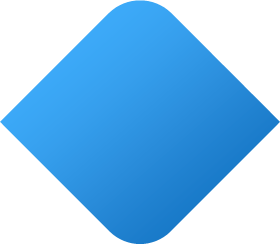 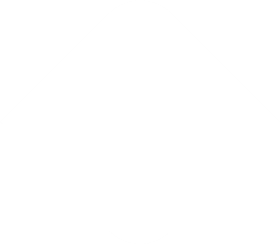 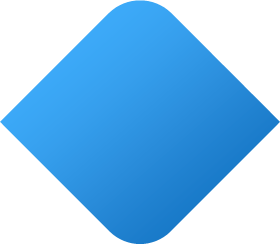 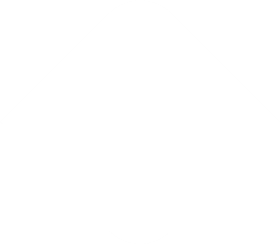 ADD TITLE TEXT
ADD TITLE TEXT
ADD TITLE TEXT
ADD TITLE TEXT
ADD TITLE TEXT
ADD TITLE TEXT
ADD TITLE TEXT
ADD TITLE TEXT
ADD TITLE TEXT
ADD TITLE TEXT
ADD TITLE TEXT
ADD TITLE TEXT
ADD TITLE TEXT
Click here to add content that matches the title.Click here to add content that matches the title.
PPT模板 http://www.1ppt.com/moban/
ADD TITLE TEXT
print the presentation and make it into a film to be used in a wider field
ADD TITLE TEXT
ADD TITLE TEXT
ADD TITLE TEXT
ADD TITLE TEXT
Click here to add content that matches the title.Click here to add content that matches the title.
ADD TITLE TEXT
print the presentation and make it into a film to be used in a wider field
ADD TITLE TEXT
ADD TITLE TEXT
ADD TITLE TEXT
ADD TITLE TEXT
Click here to add content that matches the title.
Click here to add content that matches the title.
Click here to add content that matches the title.
Click here to add content that matches the title.
ADD TITLE TEXT
print the presentation and make it into a film to be used in a wider field
86%
82%
80%
72%
58%
ADD TITLE TEXT
ADD TITLE TEXT
ADD TITLE TEXT
Click here to add content that matches the title.
Click here to add content that matches the title.
Click here to add content that matches the title.
ADD TEXT
ADD TEXT
ADD TEXT
ADD TEXT
ADD TEXT
04
ADD TITLE TEXT
The user can demonstrate on a projector or computer, or print the presentation and make it into a film to be used in a wider field
ADD TITLE TEXT
print the presentation and make it into a film to be used in a wider field
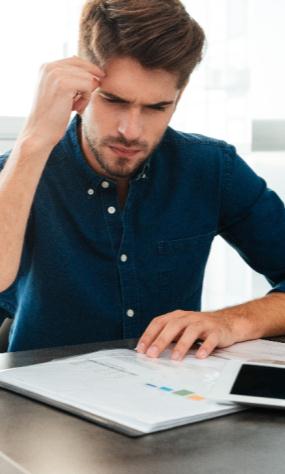 ADD TITLE TEXT
Click here to add content that matches the title.
ADD TITLE TEXT
print the presentation and make it into a film to be used in a wider field
Click here to add content that matches the title.
Click here to add content that matches the title.
Click here to add content that matches the title.
Click here to add content that matches the title.
ADD TITLE TEXT
Click here to add content that matches the title.
ADD TITLE TEXT
print the presentation and make it into a film to be used in a wider field
ADD TITLE TEXT
ADD TITLE TEXT
ADD TITLE TEXT
Click here to add content that matches the title.
Click here to add content that matches the title.
Click here to add content that matches the title.
ADD TITLE TEXT
print the presentation and make it into a film to be used in a wider field
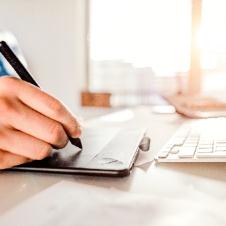 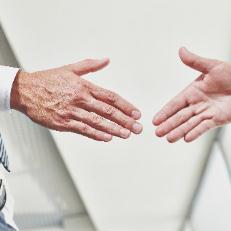 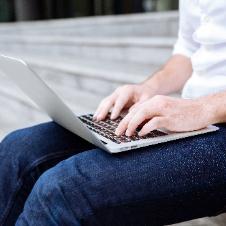 ADD TITLE TEXT
ADD TITLE TEXT
ADD TITLE TEXT
ADD TITLE TEXT
ADD TITLE TEXT
ADD TITLE TEXT
ADD TITLE TEXT
ADD TITLE TEXT
ADD TITLE TEXT
ADD TITLE TEXT
ADD TITLE TEXT
ADD TITLE TEXT
ADD TITLE TEXT
Click here to add content that matches the title.Click here to add content that matches the title.
LOGO
Thank you！
Click here to add content that matches the title.
BY：JPPPT.COM
https://www.freeppt7.com